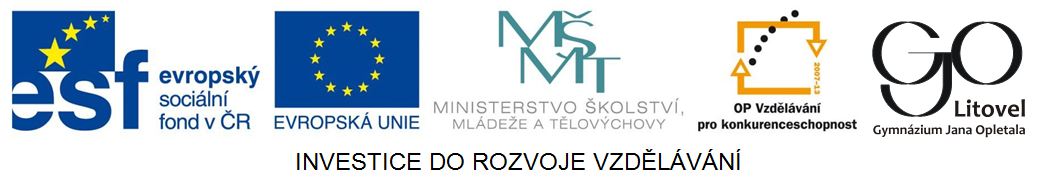 Zlomky
Porovnávání
Porovnávání zlomků
Se stejným jmenovatelem:
Se stejným čitatelem:
Porovnávání zlomků s různým jmenovatelem a čitatelem
Pamatuj si:
Společným jmenovatelem dvou nebo více zlomků je vždy společný násobek všech jmenovatelů (výhodné je určit nejmenší společný násobek).


Urči nejmenší společný násobek:

n(2;6) = 6
n(3;4) = 12
n(6;8) = 24
n(5;8;10) = 40
Použité zdroje: 
Vlastní tvorba autora